শুভেচ্ছা
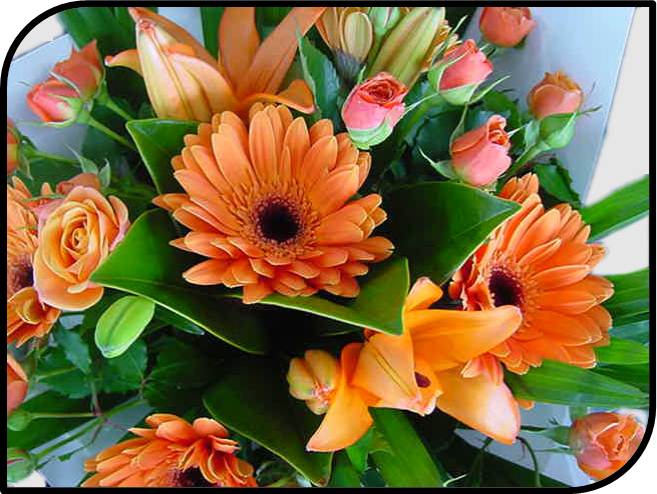 পরিচিতি
পাঠ
শিক্ষক
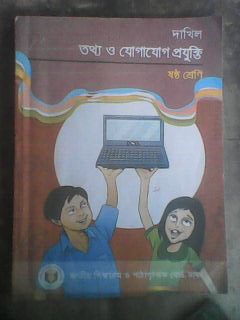 নামঃনাদিরা
সহকারী শিক্ষক (আইসিটি)
ধুরাইল জাফরুল উলুম আলিম মাদ্রাসা
বিষয় : তথ্য ও যোগাযোগ প্রযুক্তি
শ্রেণি : ষষ্ঠ 
অধ্যায় : চতুর্থ
পাঠ :ওয়ার্ড প্রসেসরের গুরুত্ব 
সময় : ৫০ মিনিট
[Speaker Notes: এই স্লাইডটি শিক্ষকের জন্য, শিক্ষক ইচ্ছা করলে হাইড করে রাখতে পারেন অথবা দেখানো যেতে পারে।]
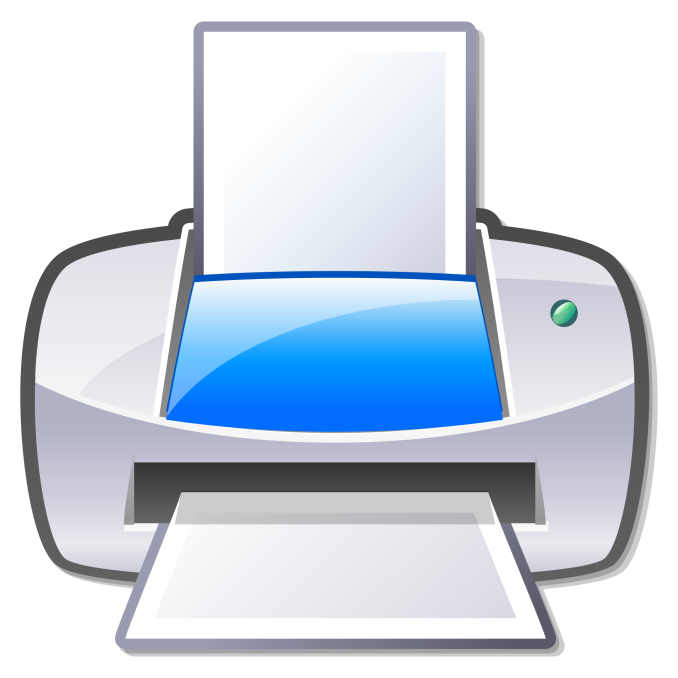 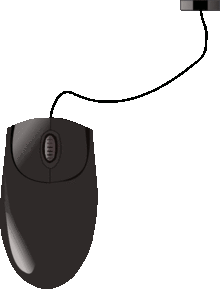 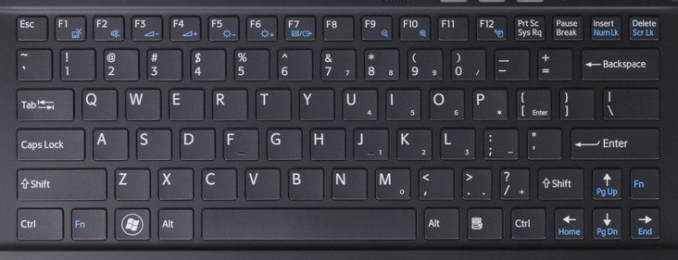 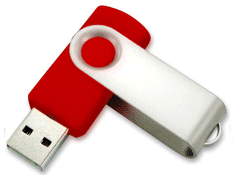 [Speaker Notes: শিক্ষক শিক্ষার্থীদের নিকট থেকে পাঠ শিরোনাম বের করার লক্ষ্যে প্রশ্ন করতে পারেন- ১। কম্পিউটার মাউস, পেনড্রাইভ এগুলোকে ICT এর কী বলা যায়- সম্ভাব্য উত্তর: আইসিটির যন্ত্রপাতি]
আইসিটির যন্ত্রপাতিদিয়ে কী কাজ করে বলতো ?
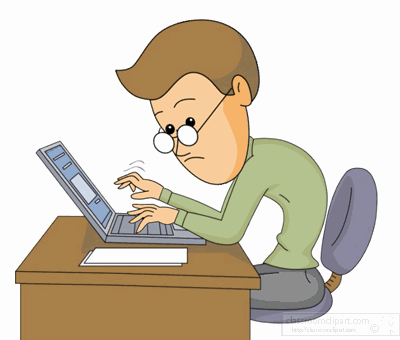 লেখার কাজ করে।
[Speaker Notes: শিক্ষক শিক্ষার্থীদের কাছে প্রশ্ন করতে পারেন – ১। আইসিটির যন্ত্রপাতিদিয়ে কী কাজ করে বলতো ? সম্ভাব্য উত্তর:  লেখার কাজ করে।]
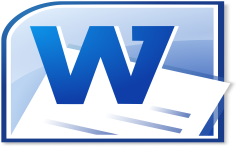 শিখনফল
এ পাঠ শেষে শিক্ষার্থীরা …
১| ওয়ার্ডপ্রসেসর কি তা বলতে পারবে ।
২। হাতে লেখার অসুবিধাগুলো ব্যাখ্যা করতে পারবে ।
৩। ওয়ার্ডপ্রসেসরের  সুবিধাসমূহ ব্যাখ্যা করতে  পারবে।
[Speaker Notes: এই স্লাইডটি শিক্ষকের জন্য, শিক্ষক ইচ্ছা করলে হাইড করে রাখতে পারেন অথবা দেখানো যেতে পারে।]
হাতে লেখা রুপ
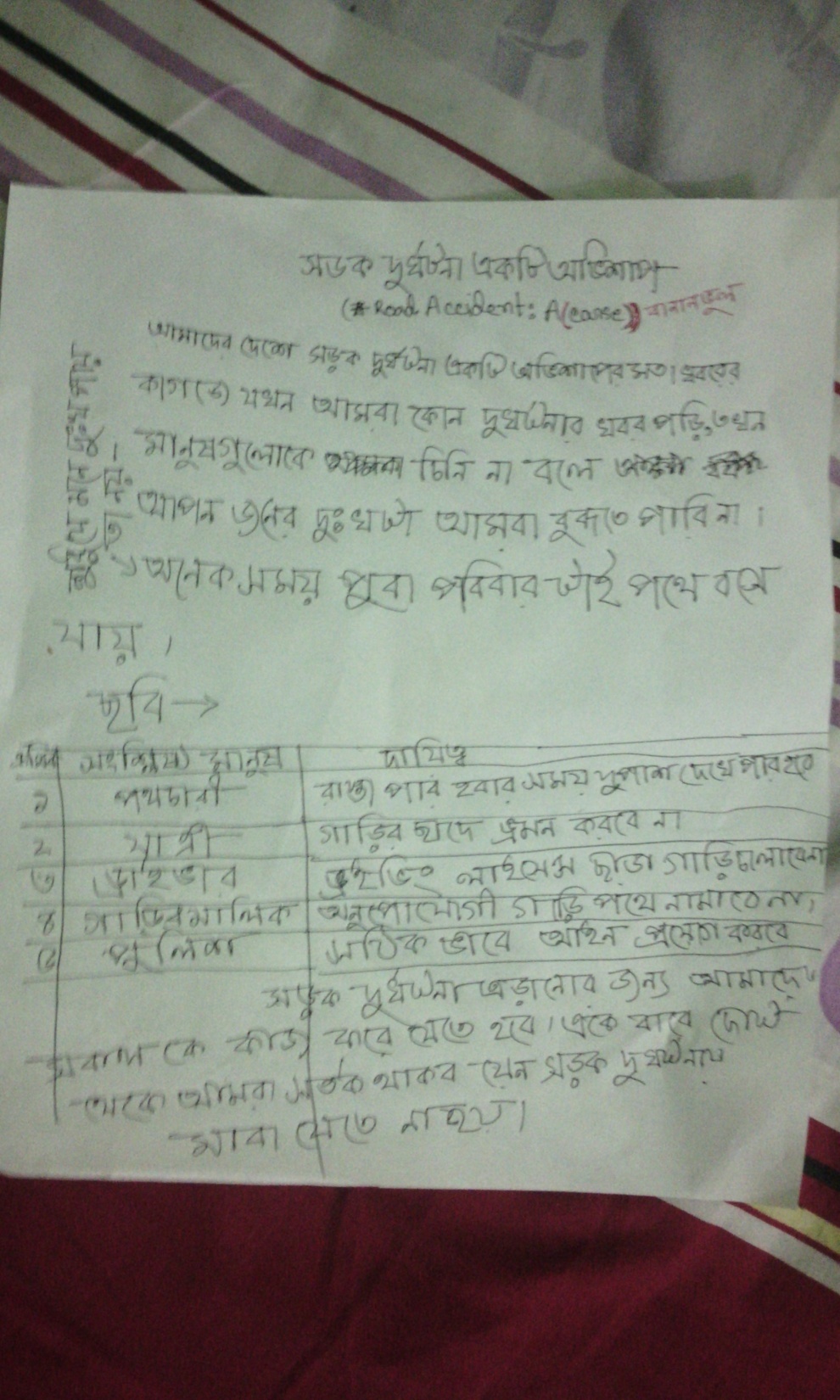 টেবিল
[Speaker Notes: হাতে লেখা অস্পস্ট , কাটাকাটি থাকে।]
সড়ক দুর্ঘটনা: একটা অভিশাপ
(Road Accident : A Curse)
আমাদের দেশে সড়ক দুর্ঘটনা একটা অভিশাপের মতো। খবরের কাগজে যখন আমরা দুর্ঘটনার খবর পড়ি, তখন মানুষগুলোকে চিনি না বলে তাদের আপঞ্জনের দুঃখটা আমরা সব সময় বুঝিনা। শুধু যে মানুষ মনে দুঃখ পায় তা নয়- অনেক সময় পরিবারের যে মানুষটি রোজগার করত, হয়ত সে মানুষটি দুর্ঘটনায় মারা যায় বলে পুরো পরিবারটিই পথে বসে যায়।




সড়ক দুর্ঘটনা কমানোর জন্য আমাদের সকলের একটা দায়িত্ব আছে, সেই দায়িত্বগুলো এভাবে লাখা যায়:








সড়ক দুর্ঘটনার অভিশাপ থেকে মুক্তি পাবার জন্য আমাদের সবাইকে কাজ করে যেতে হবে। একেবারে ছোট থেকে আমরা সতর্ক থাকবো যেন আমাদের পরিচিত য়ার কাউকে সড়ক দুর্ঘটনায় মারা যাতে না হয়।
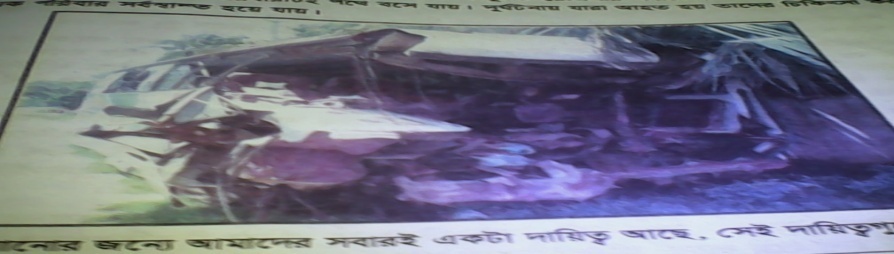 ওয়ার্ড প্রসেসরে লেখাটির নতুন রুপ
[Speaker Notes: শিক্ষক শিক্ষার্থীদের কাছে প্রশ্ন করতে পারেন – ১।ওয়ার্ড প্রসেসরে লেখা আর হাতে লেখা এর মধ্যে পার্থক্য কী? সম্ভাব্য উত্তর : ওয়ার্ড প্রসেসরে লেখা পরিস্কার, ও কাটাকাটি থাকে না । এতে ছবি, টেবিল,  সংযোযন করা যায়। কিন্তু হাতে লেখায় এসব কিছুই করা যায় না।]
হাতে লেখার অসুবিধা
[Speaker Notes: শিক্ষক হাতে লেখার অসুবিধা  গুলো আরো ব্যাপকভাবে আলোচনা করতে পারেন।]
জোড়ায় কাজ
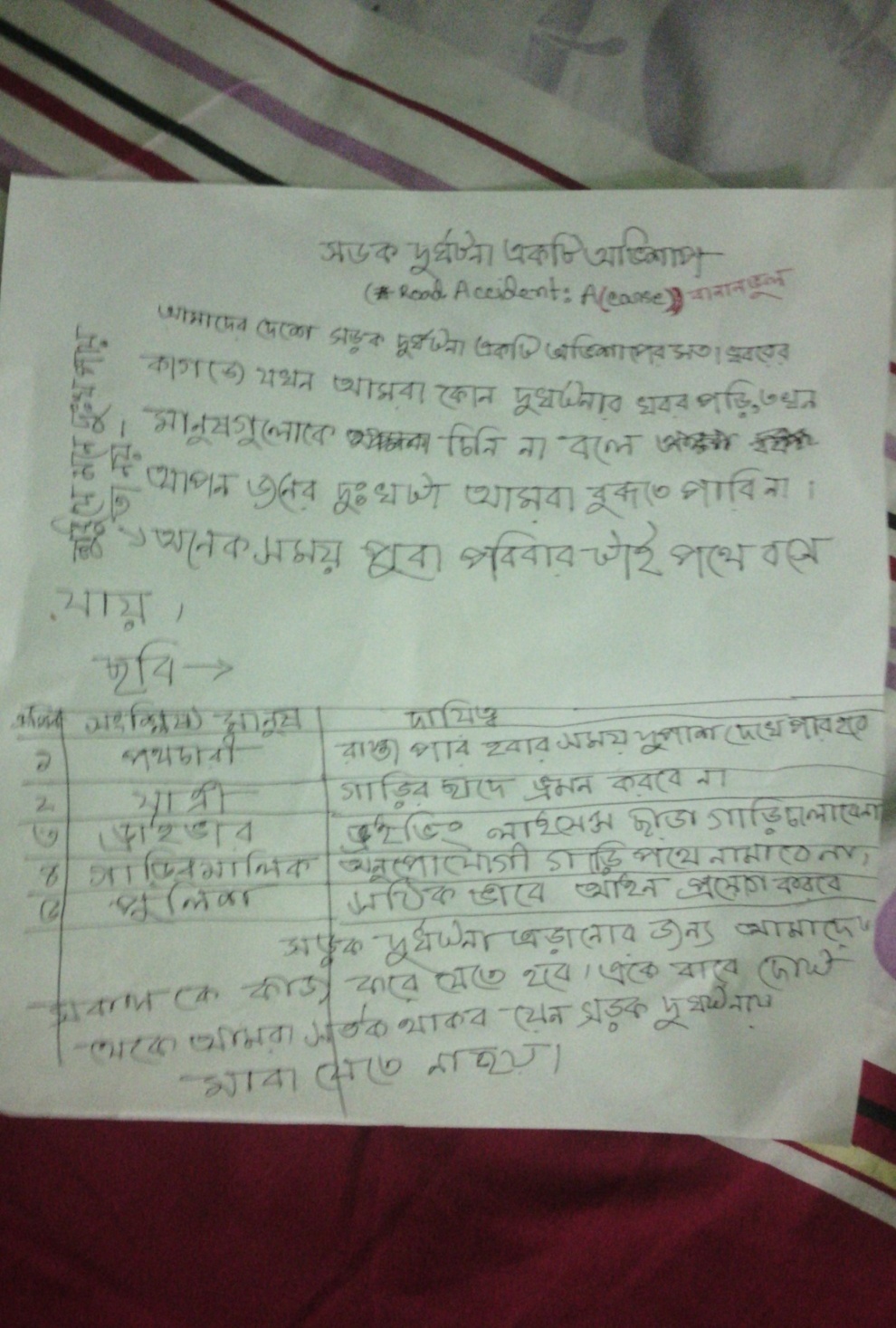 ছবিটি দেখে হাতে লেখার অসুবিধা গুলো লেখ
ওয়ার্ড প্রসেসরে লেখাটির নতুন রুপ
সড়ক দুর্ঘটনা: একটা অভিশাপ
(Road Accident : A Curse)
আমাদের দেশে সড়ক দুর্ঘটনা একটা অভিশাপের মতো। খবরের কাগজে যখন আমরা দুর্ঘটনার খবর পড়ি, তখন মানুষগুলোকে চিনি না বলে তাদের আপঞ্জনের দুঃখটা আমরা সব সময় বুঝিনা। শুধু যে মানুষ মনে দুঃখ পায় তা নয়- অনেক সময় পরিবারের যে মানুষটি রোজগার করত, হয়ত সে মানুষটি দুর্ঘটনায় মারা যায় বলে পুরো পরিবারটিই পথে বসে যায়।











সড়ক দুর্ঘটনা কমানোর জন্য আমাদের সকলের একটা দায়িত্ব আছে, সেই দায়িত্বগুলো এভাবে লাখা যায়:








সড়ক দুর্ঘটনার অভিশাপ থেকে মুক্তি পাবার জন্য আমাদের সবাইকে কাজ করে যেতে হবে। একেবারে ছোট থেকে আমরা সতর্ক থাকবো যেন আমাদের পরিচিত য়ার কাউকে সড়ক দুর্ঘটনায় মারা যাতে না হয়।
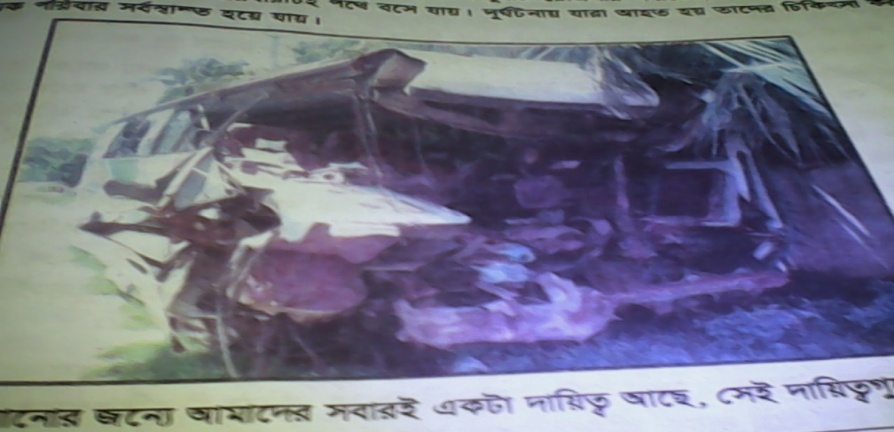 ছবি সংযোজন
সুন্দর করে টেবল আঁকা
[Speaker Notes: ওয়ার্ড প্রসেসরে লেখাটির নতুন রুপ ১। ছবি সংযোজন ২। সুন্দর করে টেবল আঁকা]
কম্পিউটারে লেখার সুবিধা
[Speaker Notes: শিক্ষক হাতে লেখার সুবিধা  গুলো আরো ব্যাপকভাবে আলোচনা করতে পারেন।]
দলগত কাজ
সড়ক দুর্ঘটনা: একটা অভিশাপ
(Road Accident : A Curse)
আমাদের দেশে সড়ক দুর্ঘটনা একটা অভিশাপের মতো। খবরের কাগজে যখন আমরা দুর্ঘটনার খবর পড়ি, তখন মানুষগুলোকে চিনি না বলে তাদের আপঞ্জনের দুঃখটা আমরা সব সময় বুঝিনা। শুধু যে মানুষ মনে দুঃখ পায় তা নয়- অনেক সময় পরিবারের যে মানুষটি রোজগার করত, হয়ত সে মানুষটি দুর্ঘটনায় মারা যায় বলে পুরো পরিবারটিই পথে বসে যায়।











সড়ক দুর্ঘটনা কমানোর জন্য আমাদের সকলের একটা দায়িত্ব আছে, সেই দায়িত্বগুলো এভাবে লাখা যায়:








সড়ক দুর্ঘটনার অভিশাপ থেকে মুক্তি পাবার জন্য আমাদের সবাইকে কাজ করে যেতে হবে। একেবারে ছোট থেকে আমরা সতর্ক থাকবো যেন আমাদের পরিচিত য়ার কাউকে সড়ক দুর্ঘটনায় মারা যাতে না হয়।
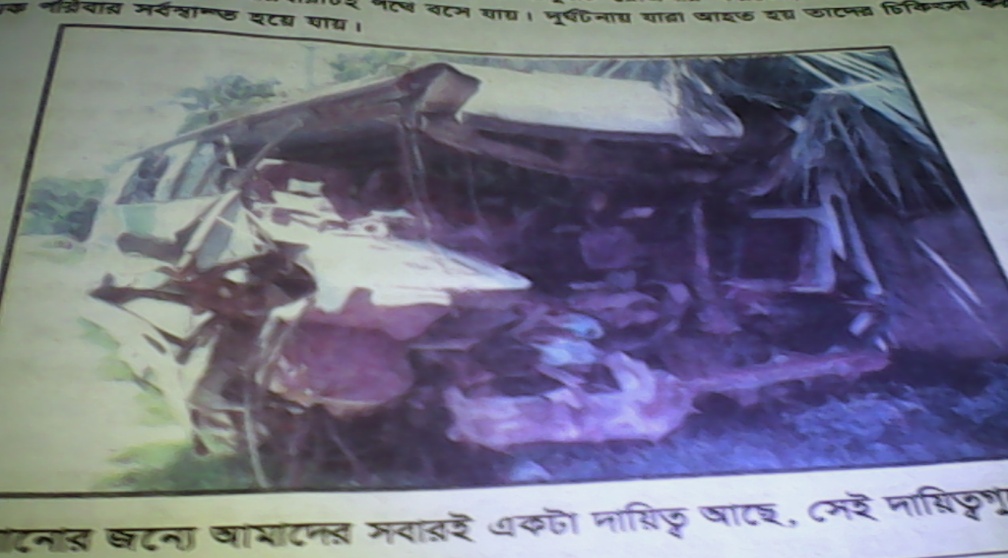 ছবিটি দেখে ওয়ার্ড প্রসেসরে লেখার সুবিধা গুলো লিখ।
[Speaker Notes: শিক্ষার্থী যদি ৩০ জন হয় তাহলে তাদেরকে ৫ দলে বিভক্ত করে দলগত কাজ দেওয়া যেতে পারে।]
মূল্যায়ন
১। সড়ক দুর্ঘটনা এড়ানোর জন্য আমাদের কী করা উচিত? 
২। হাতে লেখার চেয়ে ওয়ার্ড প্রসেসরে লেখা কী  অধিকতর সুবিধাজনক?
৩। ওয়ার্ড প্রসেসরে লেখার দুইটি সুবিধা বল?
বাড়ির কাজ
হাতে লেখা  এবং ওয়ার্ড প্রসেসরে লেখার মধ্যে কী কী পার্থক্য পরিলক্ষিত হয় তা ব্যাখ্যা কর।
ধন্যবাদ
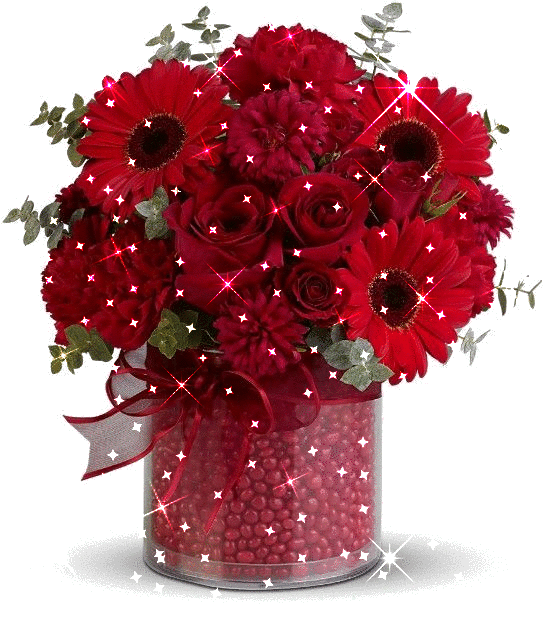